Experiența utilizatorului
User eXperience, UXОпыт пользователя, опыт взаимодействия
Definiția
Standardul internațional privind ergonomia interacțiunii între om și sistem, ISO 9241-210, definește experiența utilizatorului drept "percepțiile și răspunsurile unei persoane care rezultă din utilizarea sau anticiparea utilizării unui produs, sistem sau serviciu".
Definiția (cont.)
Conform definiției ISO, experiența utilizatorului include toate emoțiile, preferințele, percepțiile, răspunsurile fizice și psihologice ale utilizatorilor, comportamentele și realizările care apar înainte, în timpul și după utilizare.
Definiția (cont.)
ISO enumeră trei factori care influențează experiența utilizatorului:
 -  sistemul, 
 - utilizatorul și 
 - contextul de utilizare.
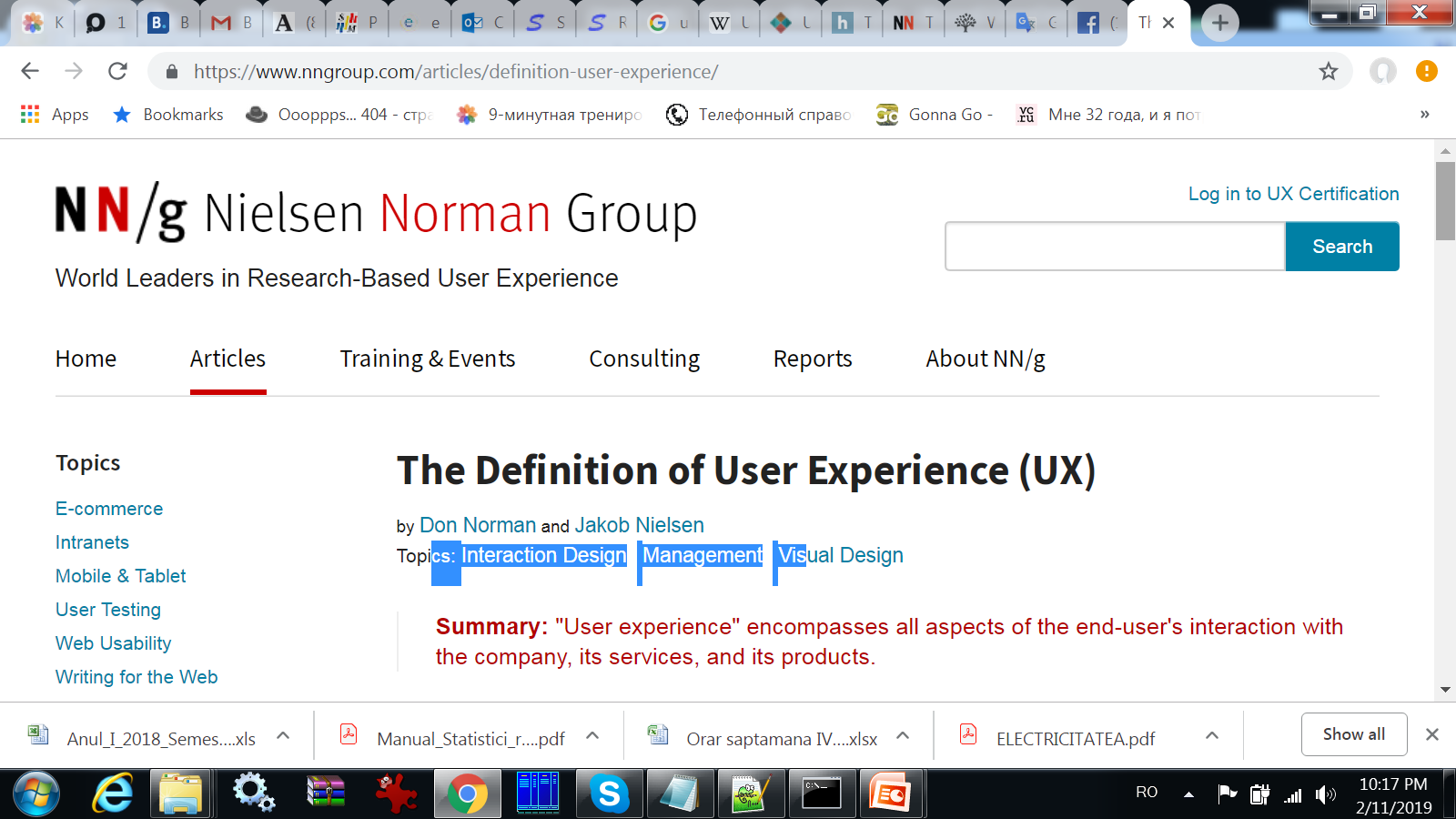 Pe scurt: "Experiența utilizatorului" cuprinde toate aspectele interacțiunii utilizatorului final cu compania, serviciile sale și produsele sale.
https://www.nngroup.com/articles/definition-user-experience/
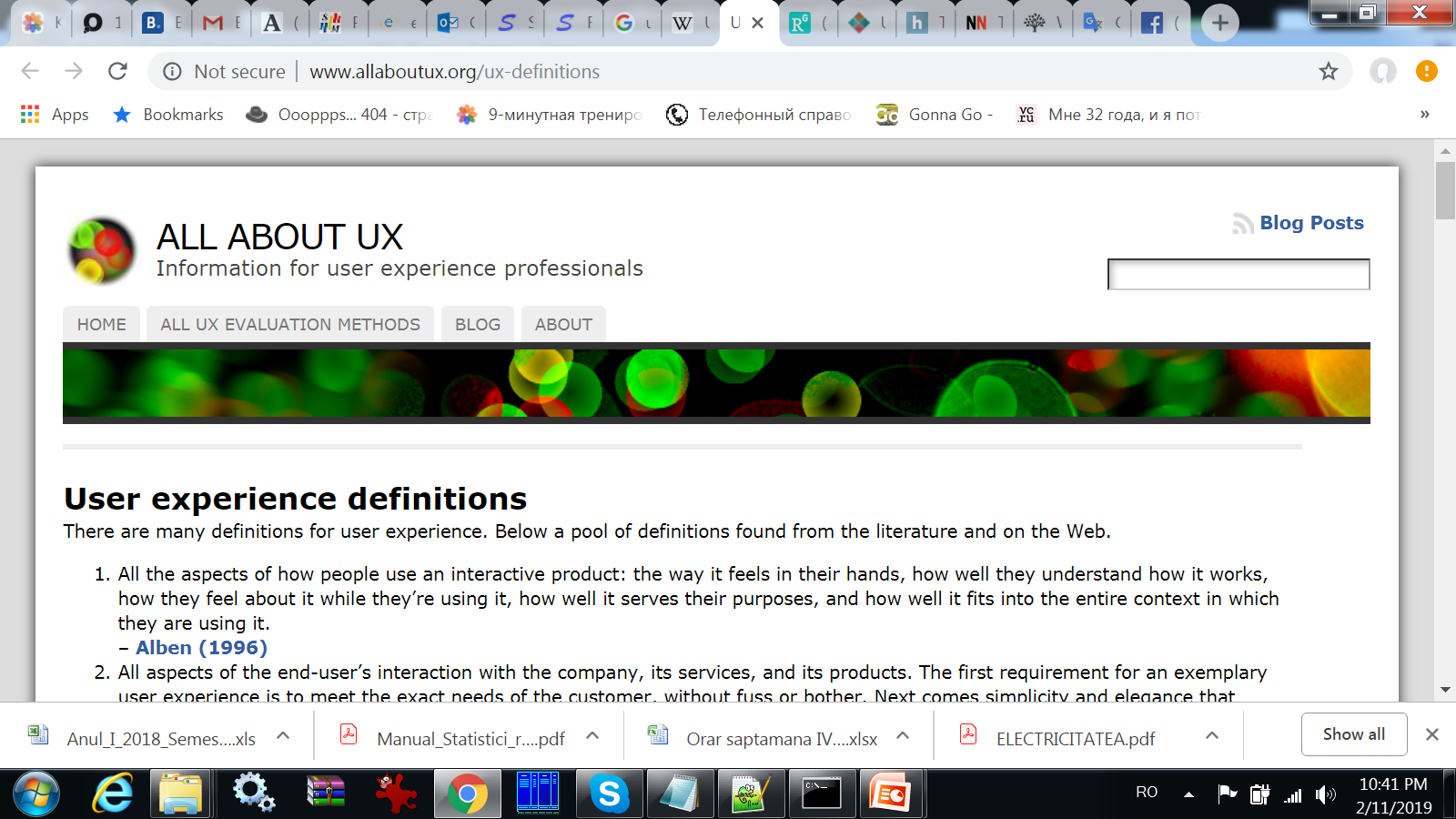 Prezintă 27 definiții experienței utilizatorului.
Una din cele mai scurte:
Experiența utilizatorului (abreviată: UX) este calitatea experienței pe care o are o persoană atunci când interacționează cu un design specific.
http://www.allaboutux.org/ux-definitions
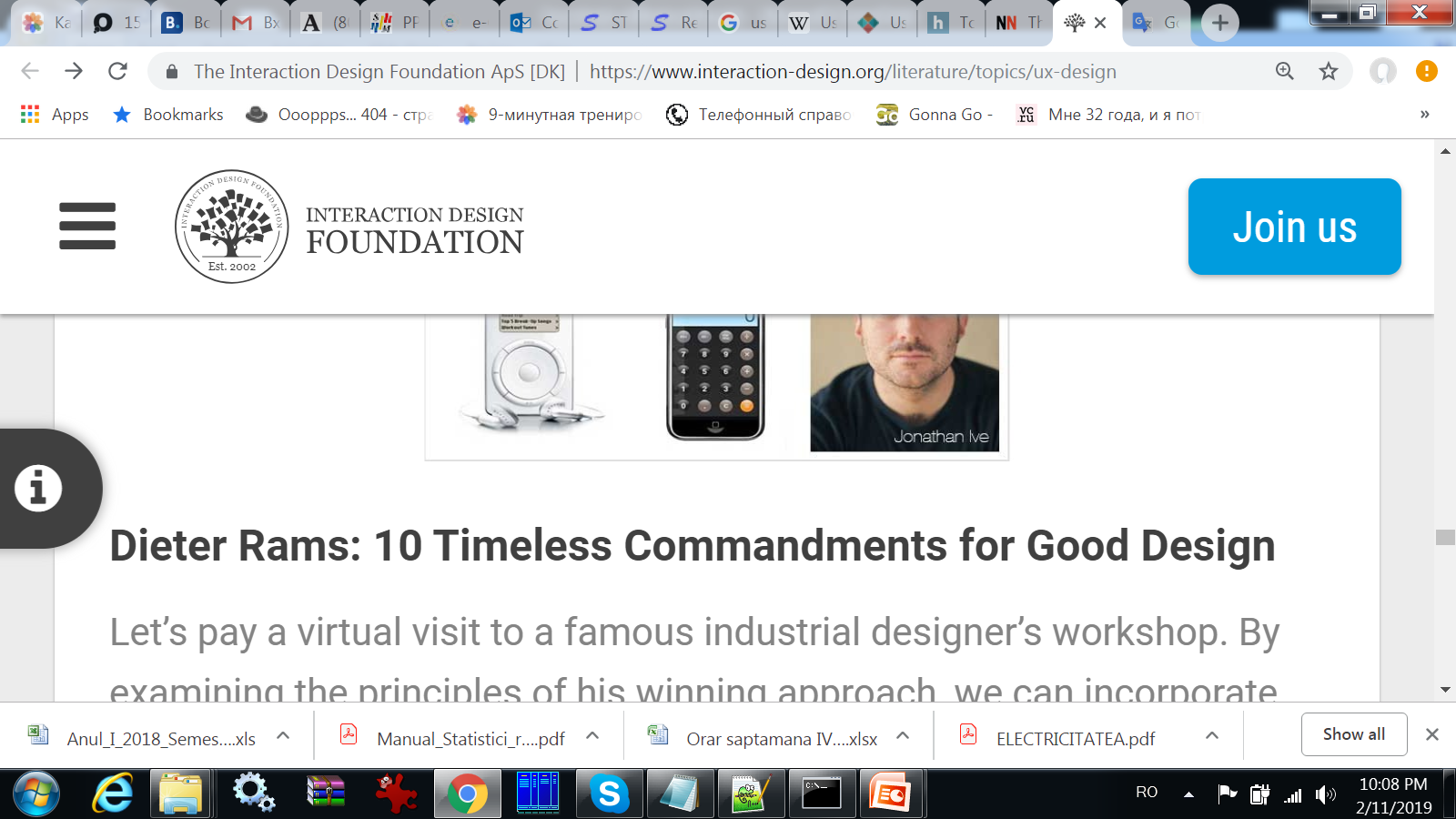 Uzabilitatea și designul interfețelor cu utilizatorul sunt aspecte importante ale designului UX, ele sunt subseturi ale acestuia.
Elementele ce influențează UX
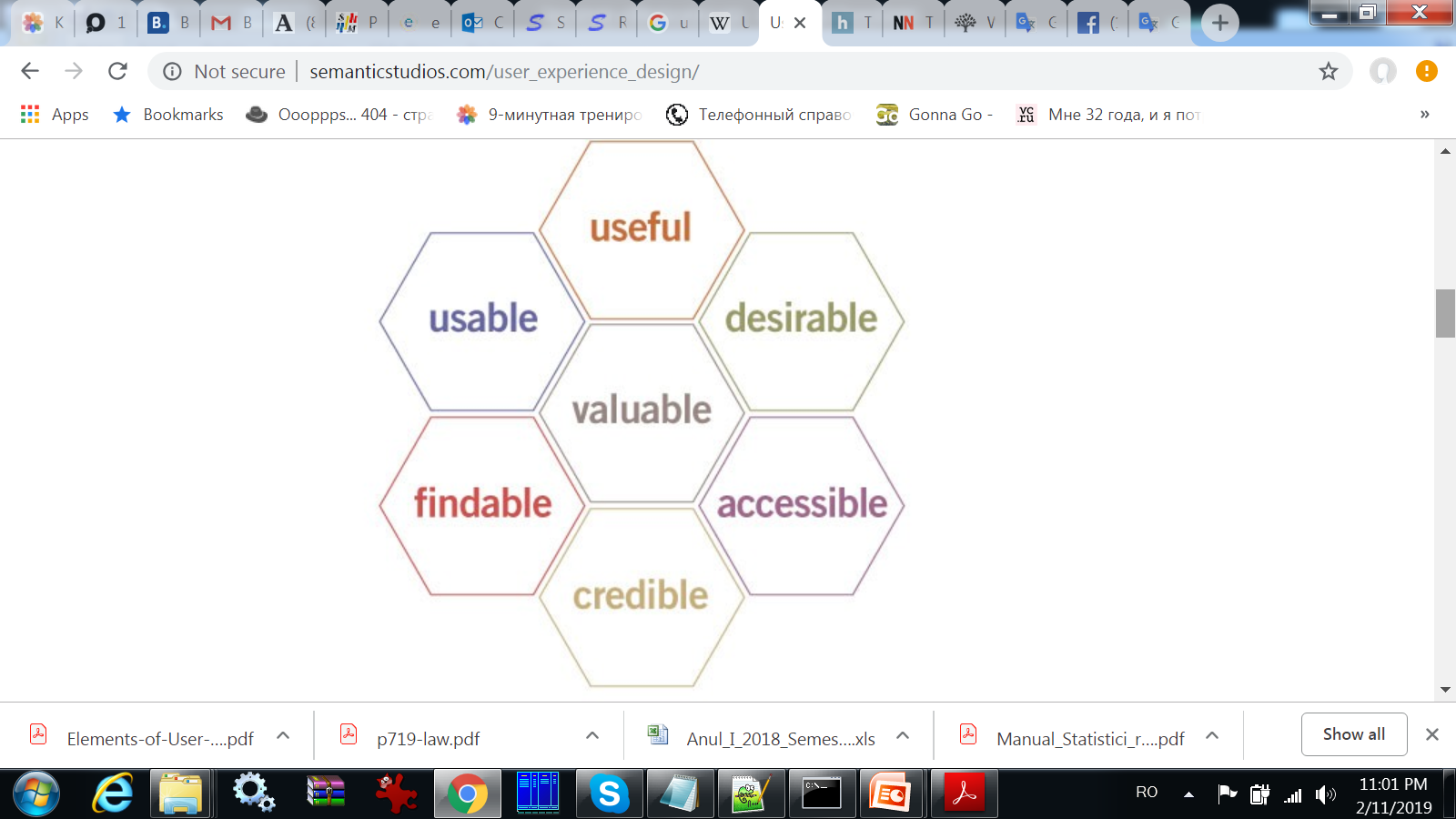 Elementele ce influențează UX într-un web site
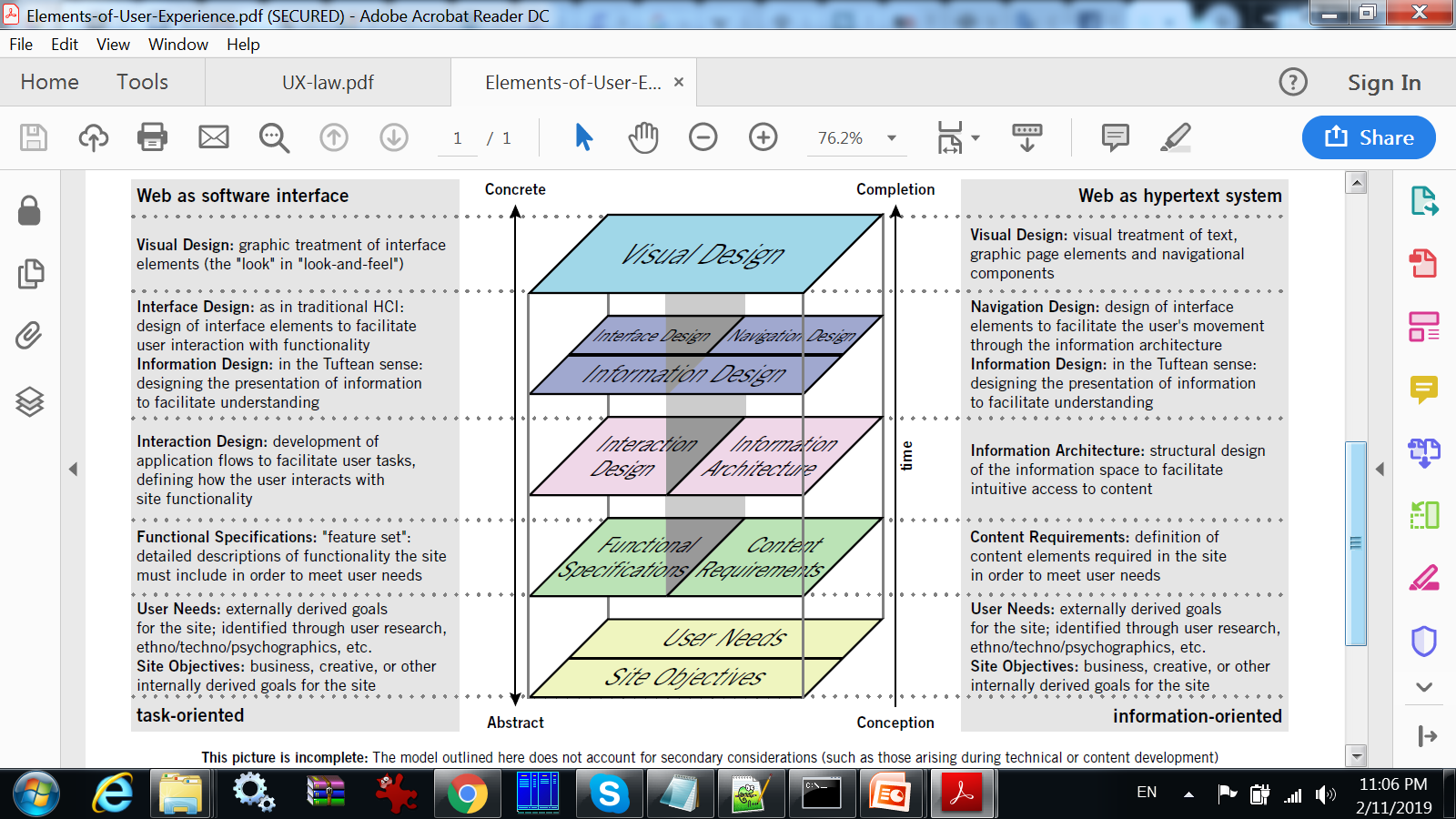 Jesse James Garrett
https://habr.com/ru/company/tceh/blog/270151/